БЮДЖЕТ ДЛЯ ГРАЖДАН
к годовому отчету об исполнении бюджета Лежневского сельского поселения
за 2021 год
Краткая информация о поселении
Лежневское сельское поселение образовано путем слияния Лежневского и Воскресенского сельских поселений в январе 2016 года.
Лежневское сельское поселение  -  занимает южную и юго-западную части Лежневского муниципального района. На западе и северо-западе граничит с Тейковским муниципальным районом, на юге – с Суздальским муниципальным районом Владимирской области и Савинским муниципальным районом Ивановской области, на востоке граница проходит по смежеству с Новогоркинским сельским поселением, на северо-востоке – граничит с Сабиновским сельским поселением и Лежневским городским поселением, на севере – с Шилыковским сельским поселением и Ивановским муниципальным районом.
Площадь территории поселения составляет 410,00 кв.км. Протяженность границы 160,05 км. На территории поселения проживает – 2920 человека (по данным от 01.01.2021г.).
Административным центром Лежневского сельского поселения является село Ухтохма. Населённый пункт расположен в центральной части Лежневского муниципального района и непосредственно примыкает к районному центру – п. Лежнево. 
В состав вновь образованного Лежневского сельского поселения входят 77 населенных пунктов:  5 сел: Ухтохма, Воскресенское, Маслово, Петровское, Смердово и 72 деревни.
Что такое бюджет для граждан
«Бюджет для граждан» представляет собой аналитический документ, разрабатываемый в целях предоставления гражданам актуальной информации о бюджете Лежневского сельского поселения, отчете о его исполнении в формате, доступном для широкого круга  пользователей. В представленной информации отражены положения отчета об исполнении бюджета Лежневского сельского поселения за 2021 год.
«Бюджет для граждан» нацелен на получение обратной связи от граждан, которым интересны современные проблемы муниципальных финансов Лежневского сельского поселения.
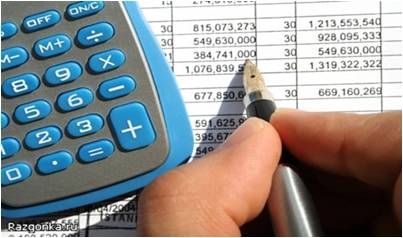 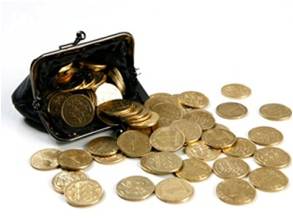 Что такое бюджет
БЮДЖЕТ - форма образования и расходования денежных средств, предназначенных для финансового обеспечения задач и функций государства и местного самоуправления. 
ДОХОДЫ БЮДЖЕТА - поступающие в бюджет денежные средства. 
РАСХОДЫ БЮДЖЕТА - выплачиваемые из бюджета денежные средства.
Принятие бюджета проходит в 3 этапа: составление, рассмотрение и утверждение.

Если расходы бюджета превышают доходы, то бюджет формируется с дефицитом. При дефицитном бюджете растет долг и (или) снижаются остатки. Превышение доходов над расходами образует профицит. При профицитном бюджете снижается долг и (или) растут остатки. Сбалансированность бюджета по доходам и расходам – основополагающее  требование, предъявляемое к органам, составляющим и утверждающим бюджет.
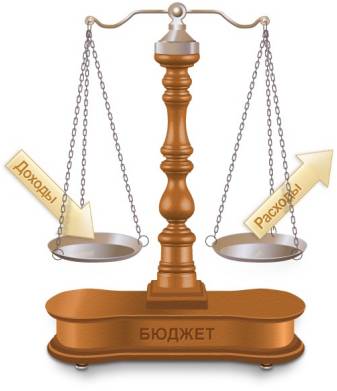 Соотношение доходов и расходов бюджета поселения за 2020 год
тыс.руб.
Объем муниципального долга бюджета Лежневского сельского поселения на 01.01.2021 и 31.12.2021 составил 0,00 рублей.
Исполнение доходной части бюджета Лежневского сельского поселения за 2021 год
Исполнение расходной части бюджета Лежневского сельского поселения за 2021 год
Перечень муниципальных программ поселения
На территории Лежневского поселения реализуется программа «Развитие территории Лежневского сельского поселения на 2021 -2023 годы», включающая в себя подпрограммы: 
«Муниципальное управление»;
«Безопасность поселения»;
«Благоустройство территории»;
«Культура, молодёжная  политика и спорт».
Цели программы: сбалансированное, комплексное развитие сельского поселения.
Задачи программы: 
- повышение эффективности деятельности органов местного самоуправления сельского поселения;
- обеспечение условий в сфере защиты населения и территории поселения от пожаров;
- обеспечение рационального использования энергетических ресурсов;
- повышение общего уровня благоустройства поселения;
- сохранение и развитие культурного, духовного наследия,  развитие физической культуры и массового спорта в поселении.
Исполнение муниципальных программ поселения
Получение дополнительной информации по проекту бюджета
Граждане желающие получить более подробную информацию по отчету об исполнении бюджета Лежневского сельского поселения за 2021 год могут обратится к главе поселения либо в финансовый отдел администрации поселения  по адресу: Ивановская область, Лежневский район, с. Ухтохма, ул. Московская, д.7, позвонить по телефонам 8(49357) 2-21-78 (глава поселения) 8(49357)2-11-57 (администрация), а также задать интересующие вопросы по проекту бюджета посредством официального сайта поселения (интернет-приемная: http://лежневское-адм.рф/message/index.html) и электронной почты администрации –lezhseladm@mail.ru.